LABELLING RIGHT ANGLES TRIANGLES
hypotenuse
opposite
adjacent
opposite
opposite
opposite
adjacent
adjacent
adjacent
TASK: Use Pythagoras’ Theorem to complete this table of side ratios
TABLE OF SIDE RATIOS
TASK: Using the table of side ratios, find the lettered sides and angles.
1
2
970 mm
42 cm
3
4
12.5 cm
3 cm
3.5 cm
6
5
33 cm
8
7
14.6 cm
5 cm
9.6 cm
5 cm
10
9
5 cm
1 cm
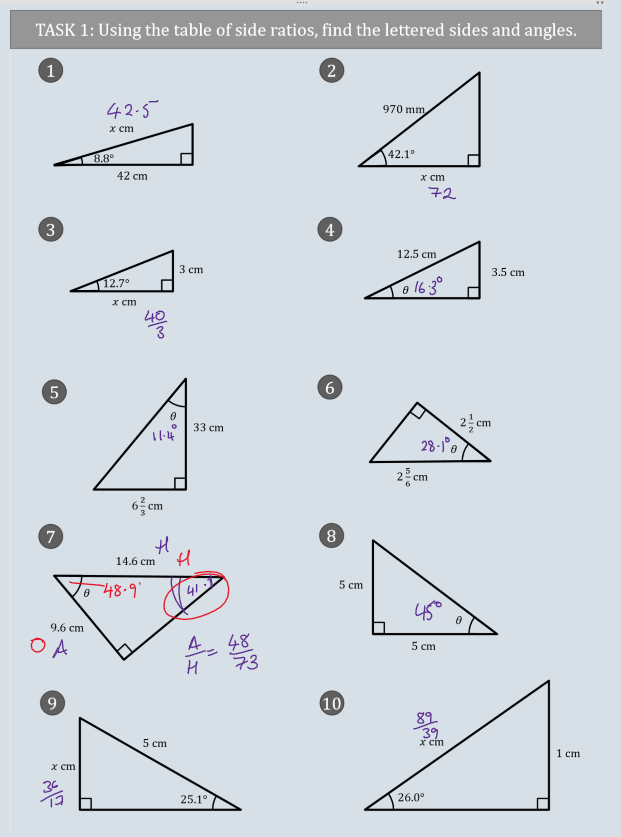 TRIGONOMETRIC RATIOS
hypotenuse
hypotenuse
opposite
opposite
adjacent
adjacent
TASK
hypotenuse
20 cm
hypotenuse
opposite
opposite
10 cm
WORKED EXAMPLE – TRIGONOMETRY - FINDING LENGTHS
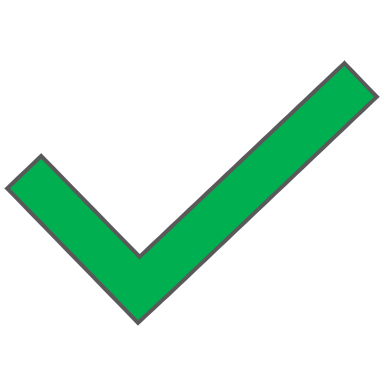 17 cm
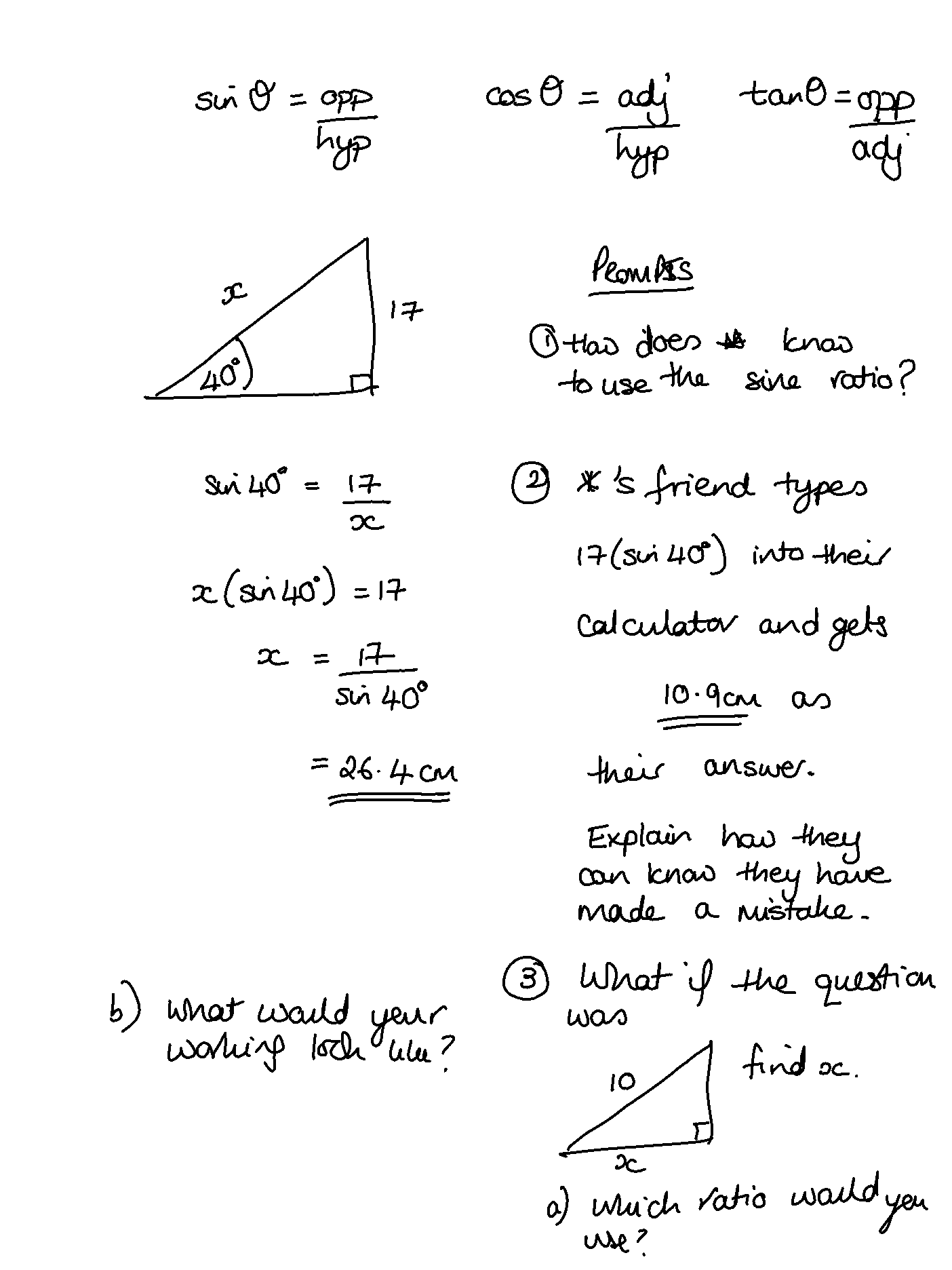 WORKED EXAMPLE – TRIGONOMETRY - FINDING LENGTHS
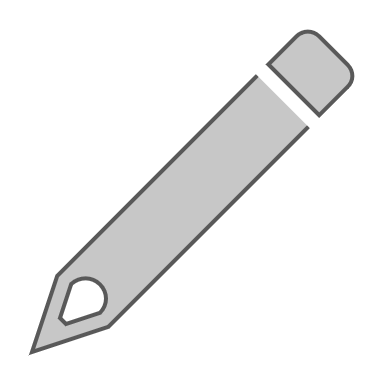 10 cm
WORKED EXAMPLE – TRIGONOMETRY - FINDING ANGLES
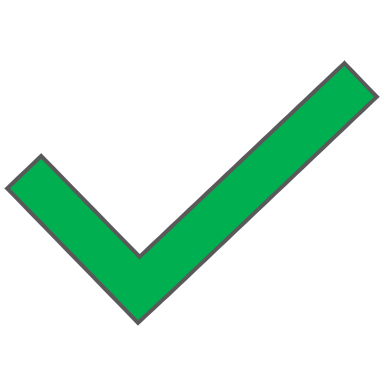 3 cm
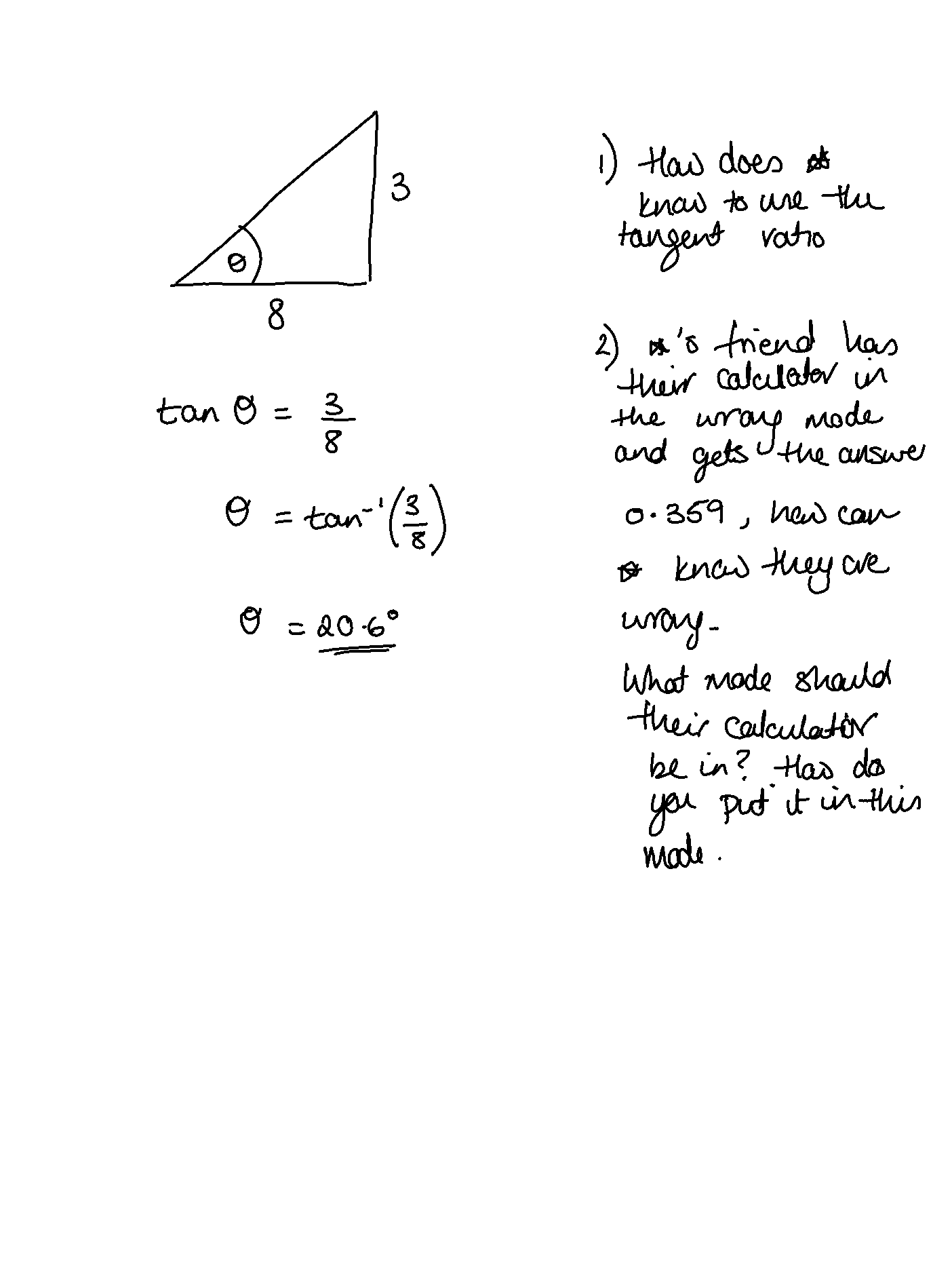 8 cm
WORKED EXAMPLE – TRIGONOMETRY - FINDING ANGLES
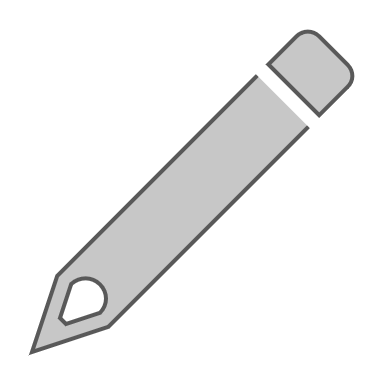 10 cm
7 cm
TASK